Use case 3 : développement d’outils
Fiche guide
Use case : Développement d’un outil
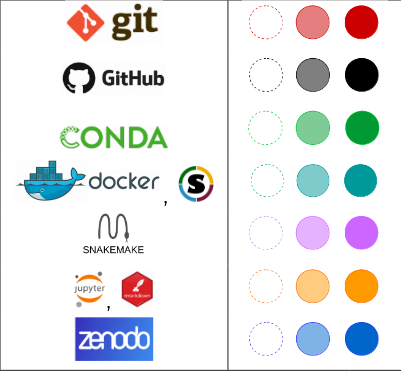